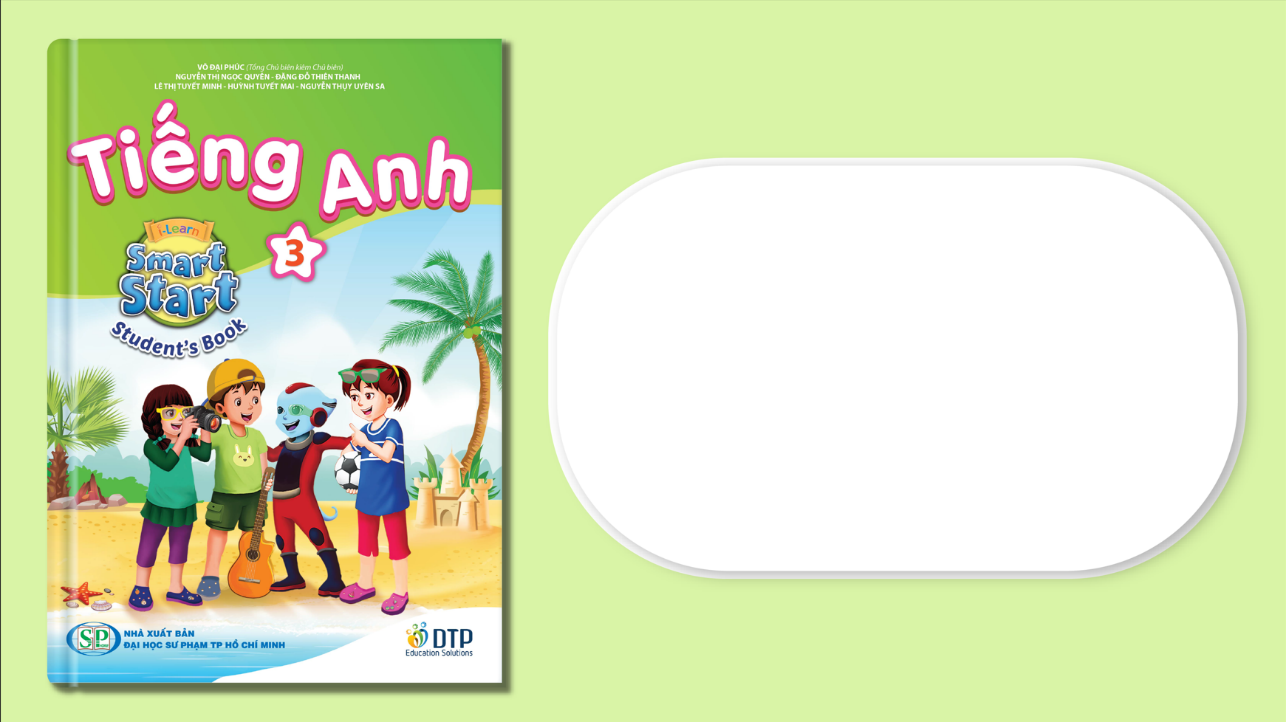 Unit 6: Clothes
Lesson 2.1
Page 85
[Speaker Notes: By the end of this lesson, students will be able to talk about what they are wearing.
Vocabulary: skirt, jacket, jeans, boots, T-shirt.
Structure: 	- What are you wearing? 
                   	- I’m wearing blue jeans/ 
                                   I’m wearing a red jacket.]
Unscramble the letters
dress
s
r
d
s
e
pants
a
s
t
p
n
shorts
t
s
s
h
o
r
socks
s
k
c
o
s
shirt
s
t
h
r
i
It’s time to learn …
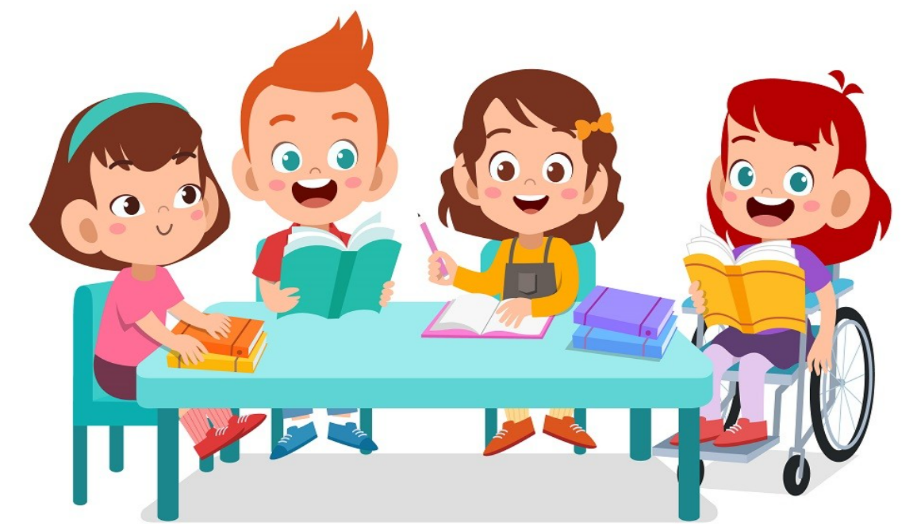 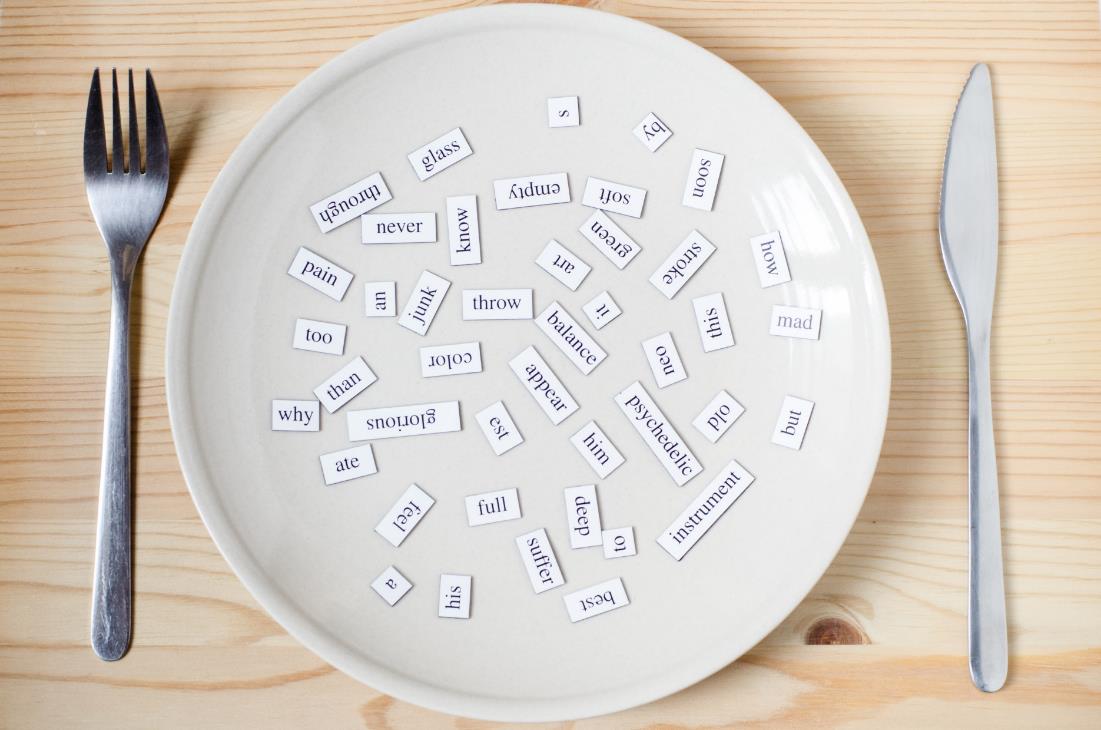 New words
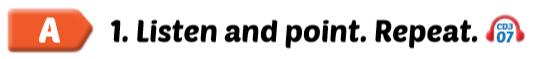 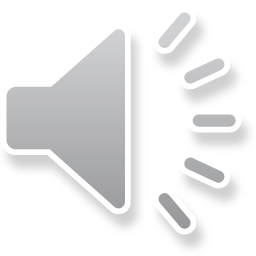 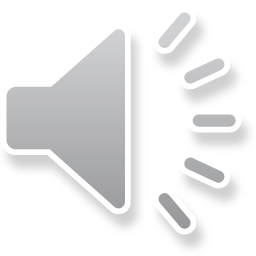 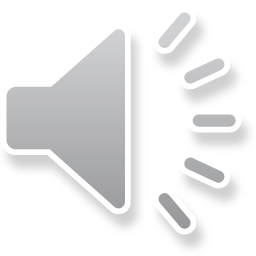 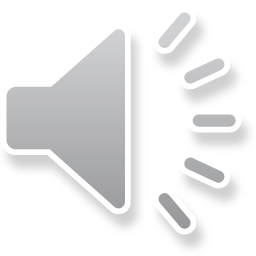 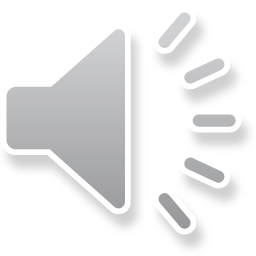 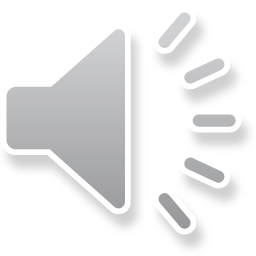 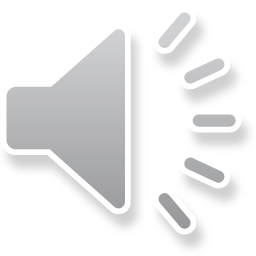 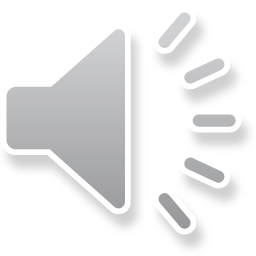 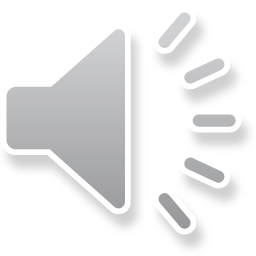 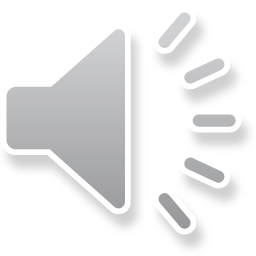 Click each English word to hear the sound.
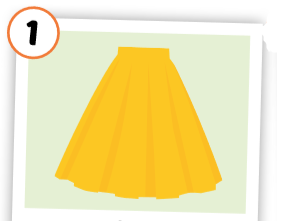 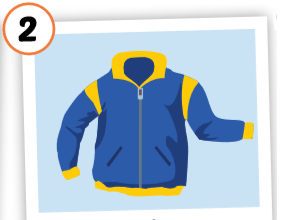 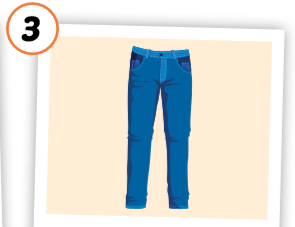 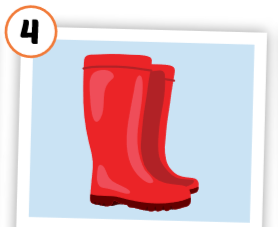 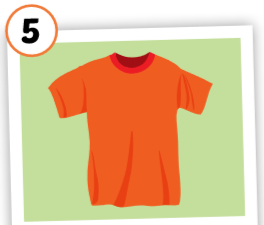 skirt
jacket
jeans
boots
T-shirt
/skɜːrt/
váy
/ˈdʒækɪt/áo khoác
/dʒiːnz/	
quần jean, quần bò
/buːts/đôi ủng
/ˈtiː ʃɜːrt/ 
áo thun
[Speaker Notes: GV giới thiệu từ vựng, CCQ]
Put the pictures in the right group.
1. a …
2. some … / …s
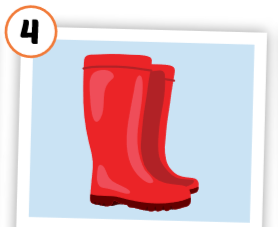 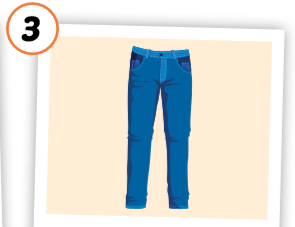 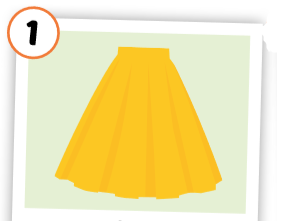 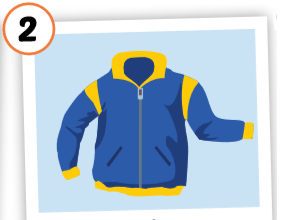 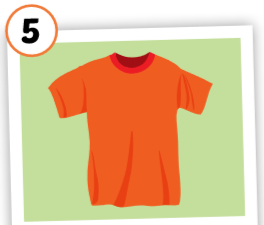 What color …?
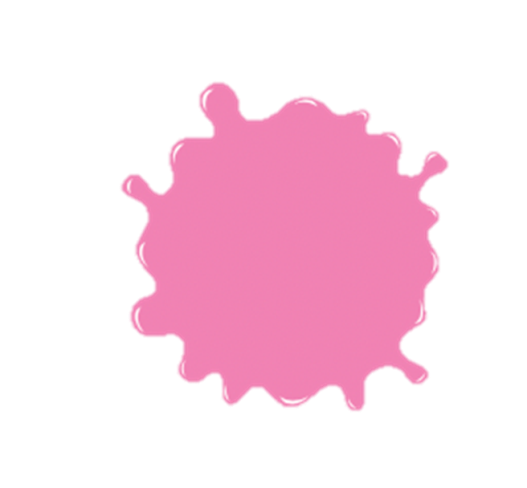 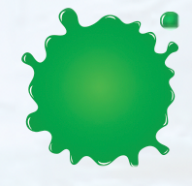 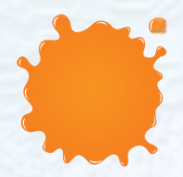 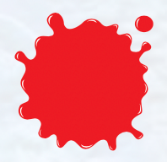 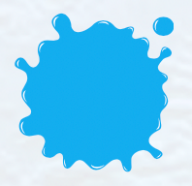 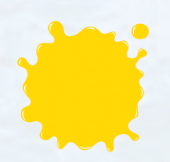 green
orange
blue
pink
red
yellow
a / an ____ …
___ … s
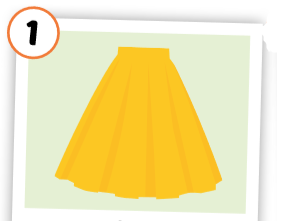 yellow
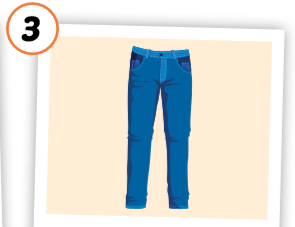 blue
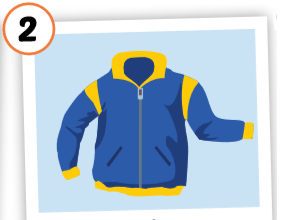 blue
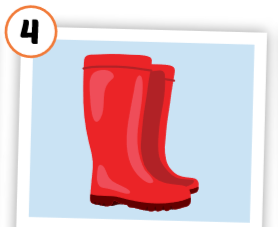 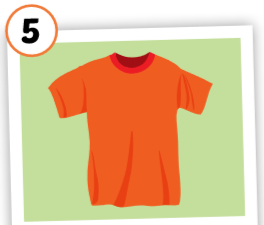 red
orange
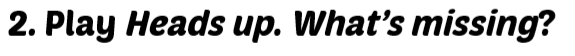 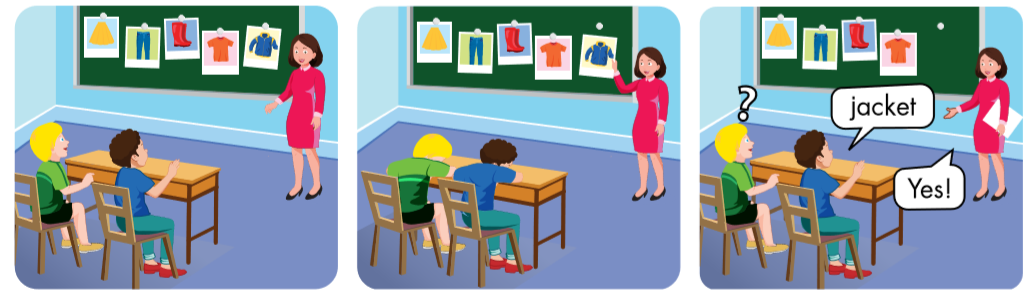 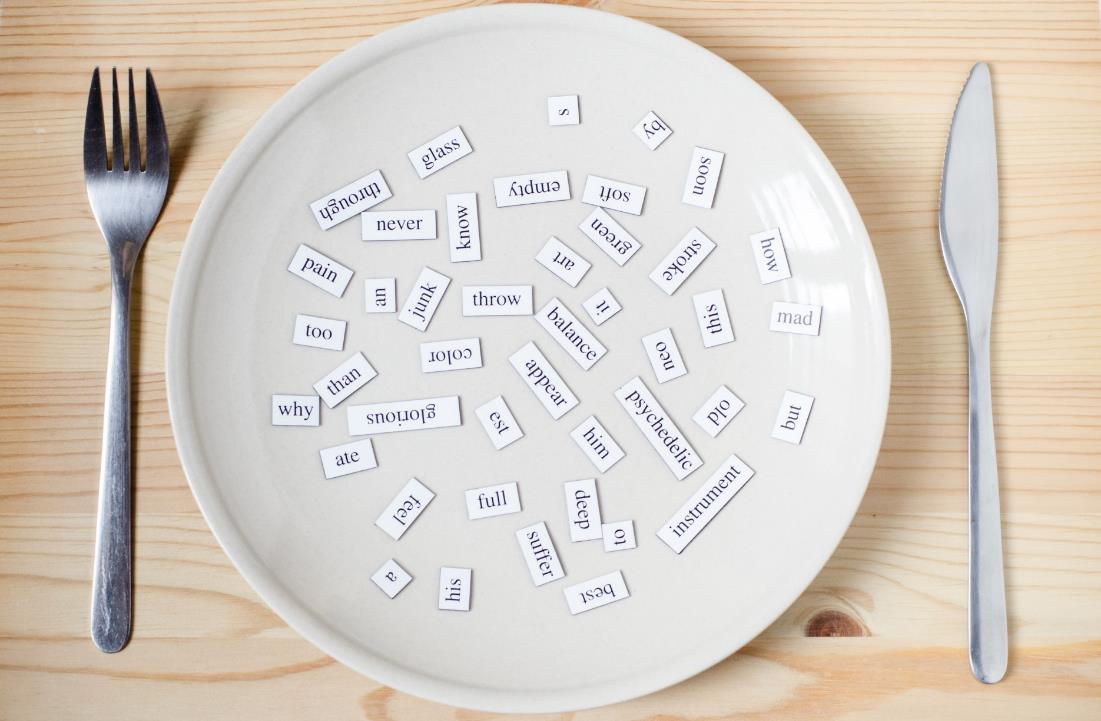 Structures
What are you wearing?
 I’m wearing blue jeans.
What are you wearing?
 I’m wearing a red jacket.
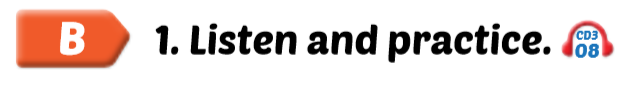 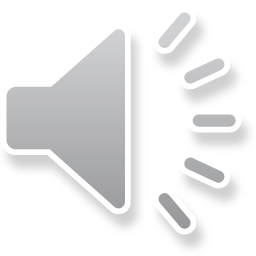 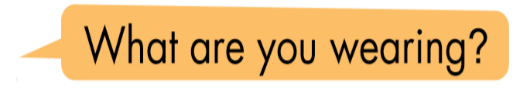 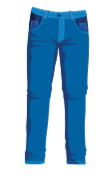 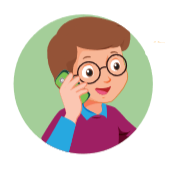 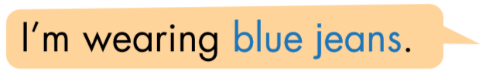 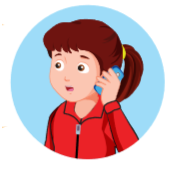 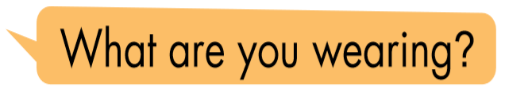 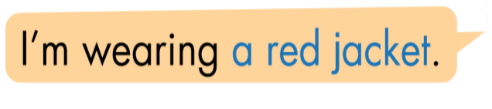 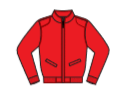 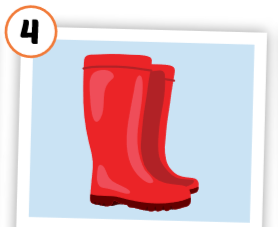 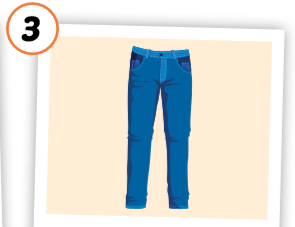 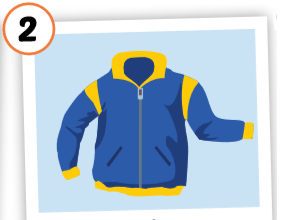 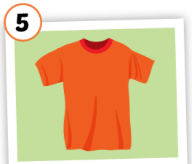 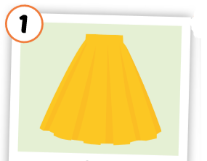 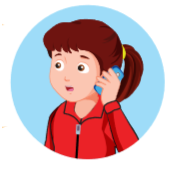 What are you wearing?
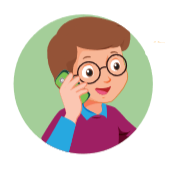 I’m wearing red boots.
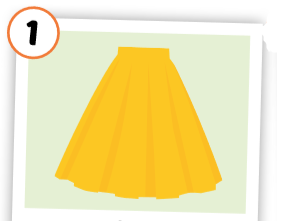 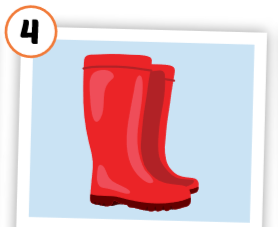 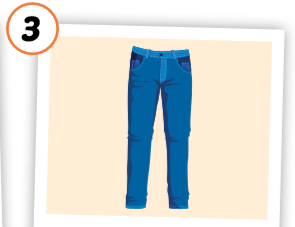 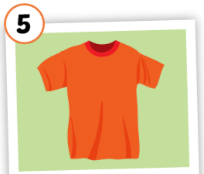 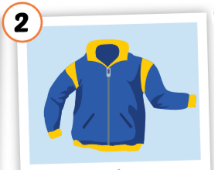 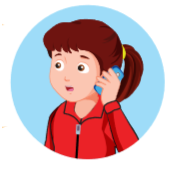 What are you wearing?
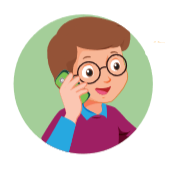 I’m wearing a yellow skirt.
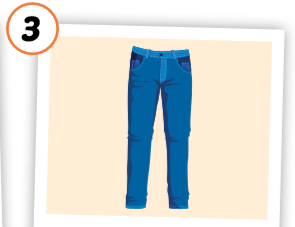 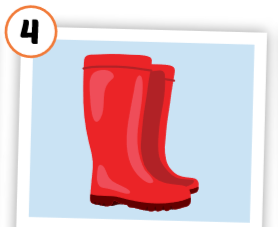 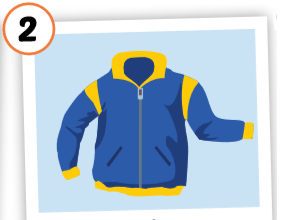 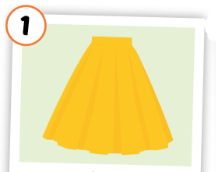 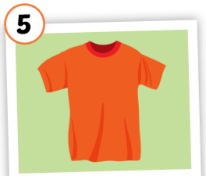 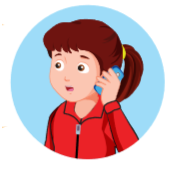 What are you wearing?
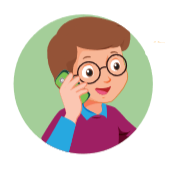 I’m wearing blue jeans.
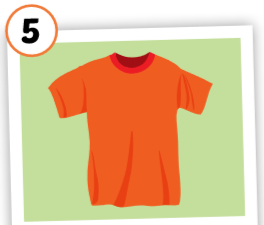 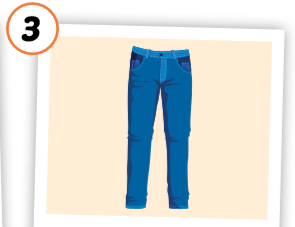 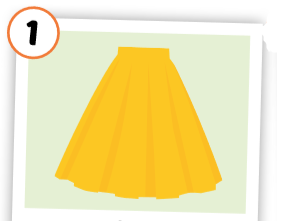 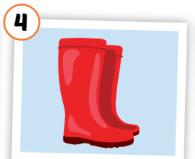 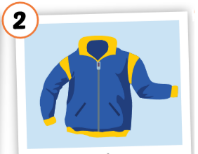 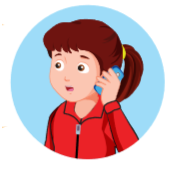 What are you wearing?
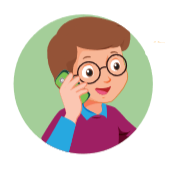 I’m wearing an orange T-shirt.
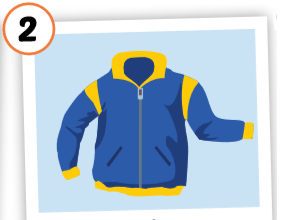 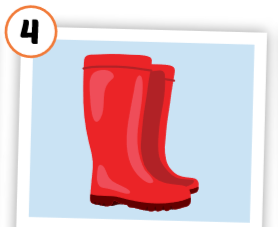 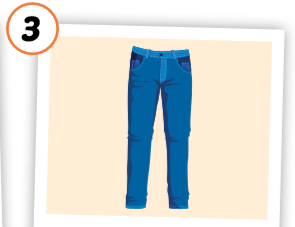 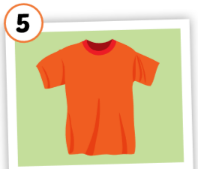 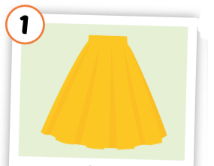 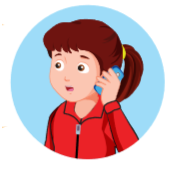 What are you wearing?
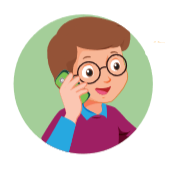 I’m wearing a blue jacket.
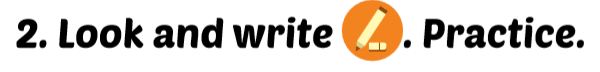 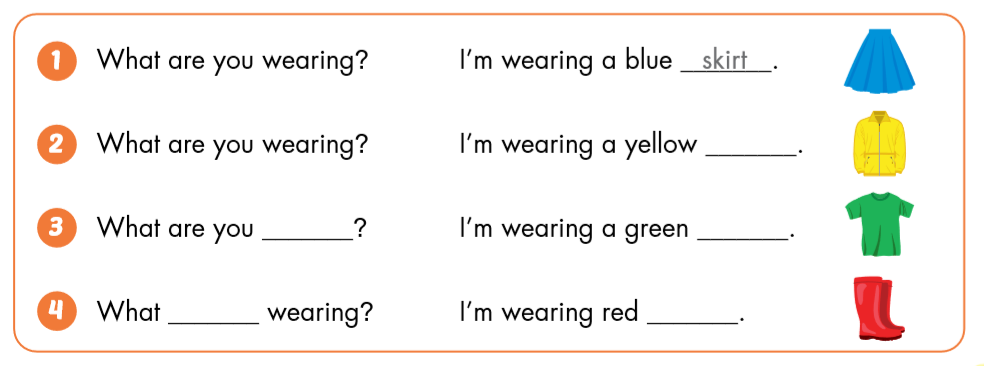 skirt.
jacket.
T- shirt.
wearing?
are you
wearing?
boots.
A. Look and circle.
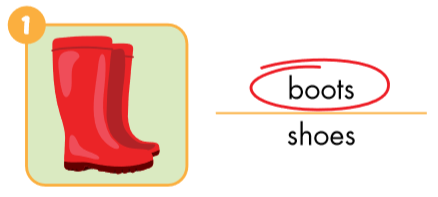 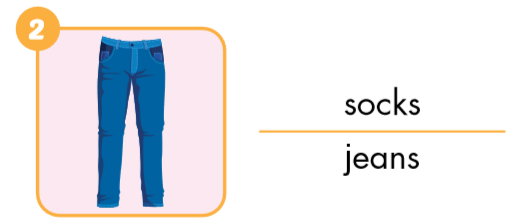 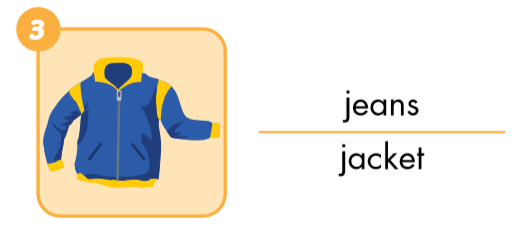 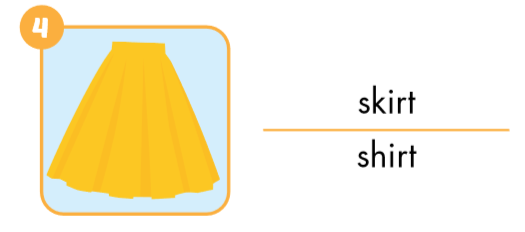 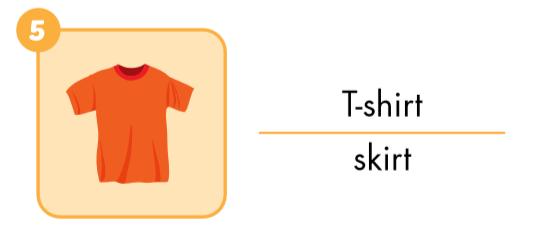 B. Look and write
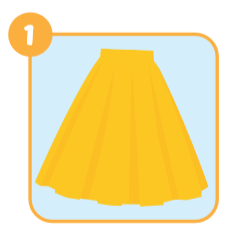 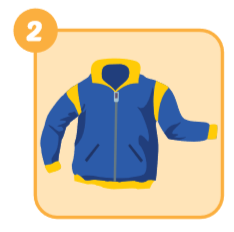 jacket
skirt
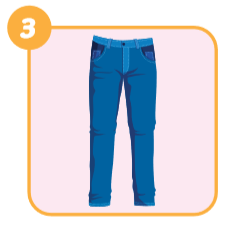 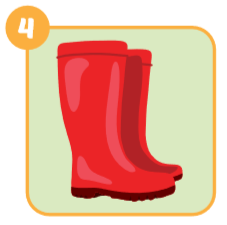 jeans
boots
Today’s lesson
Vocabularies

skirt
jacket
jeans
boots
T-shirt
Structures/ Sentence patterns

What are you wearing?
I’m wearing a red jacket.
What are you wearing?
I’m wearing blue jeans.